Массажные перчатки
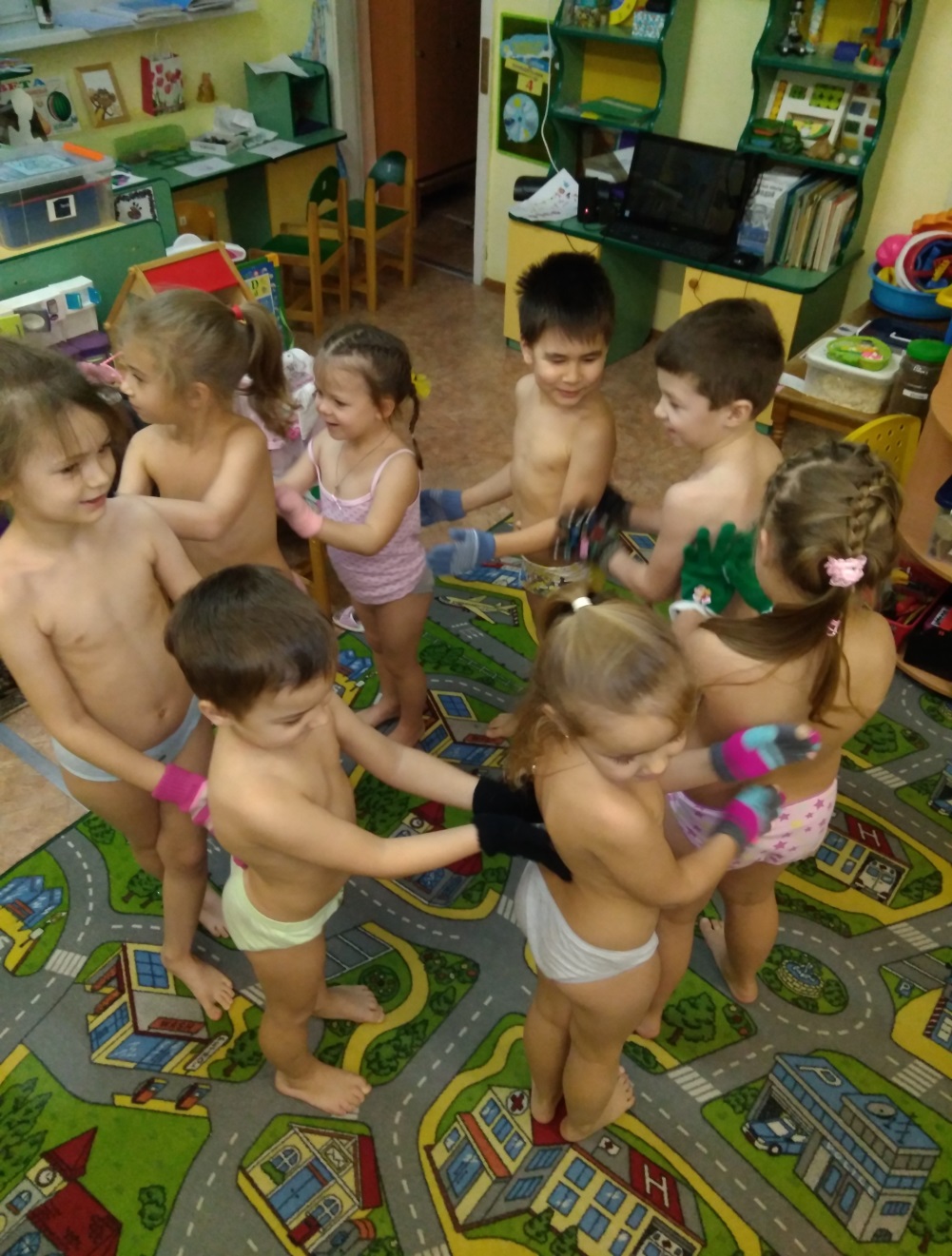 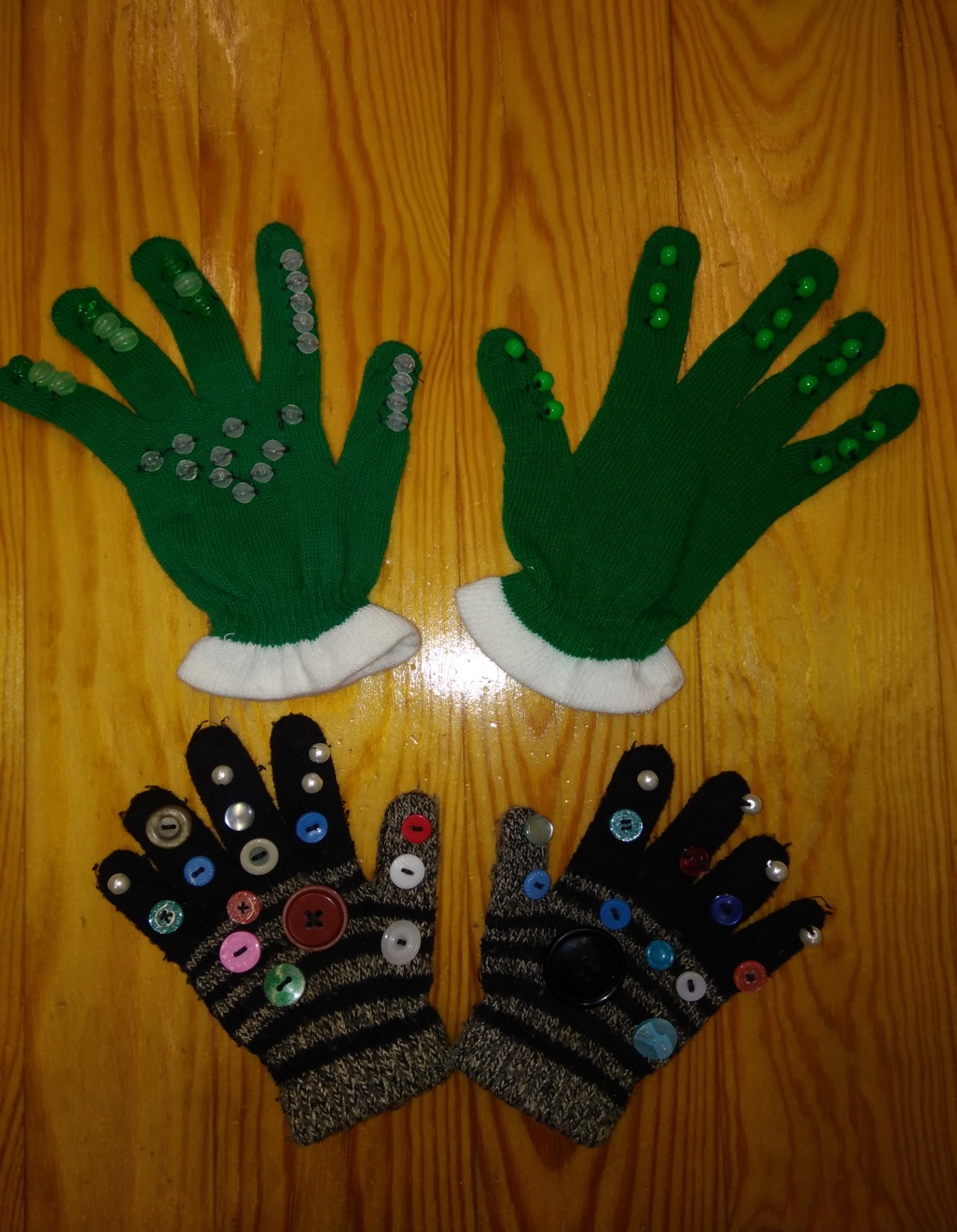 Массажеры от пласкостопия
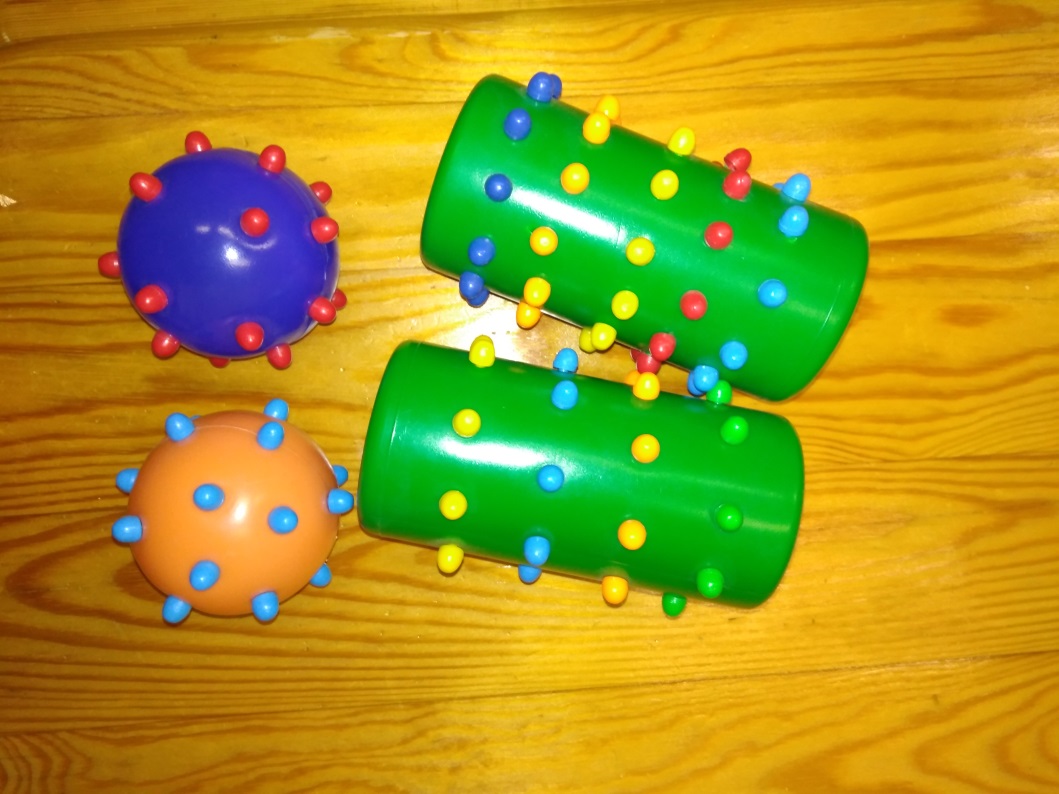 Массажные дорожки
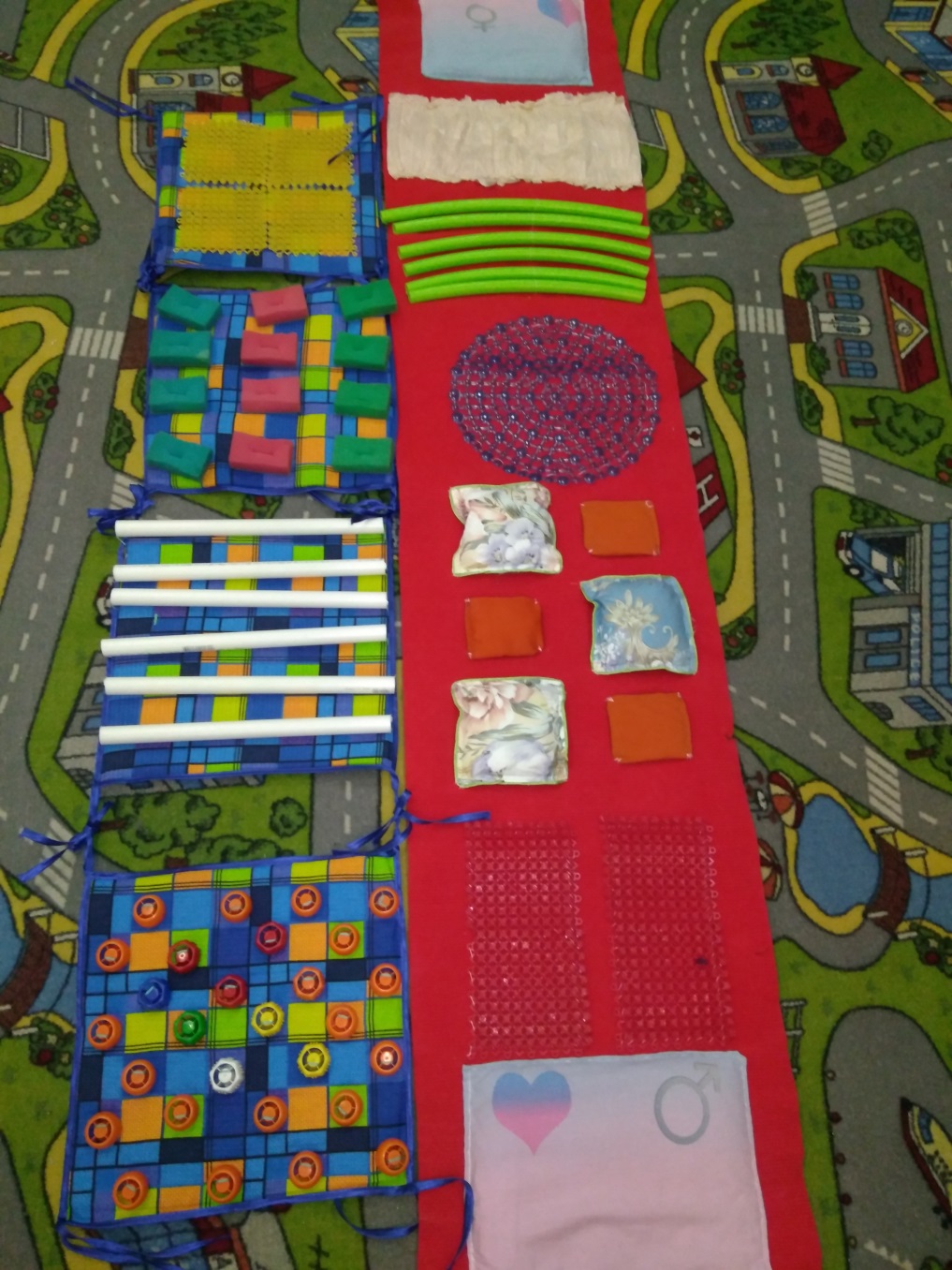 Моталочки
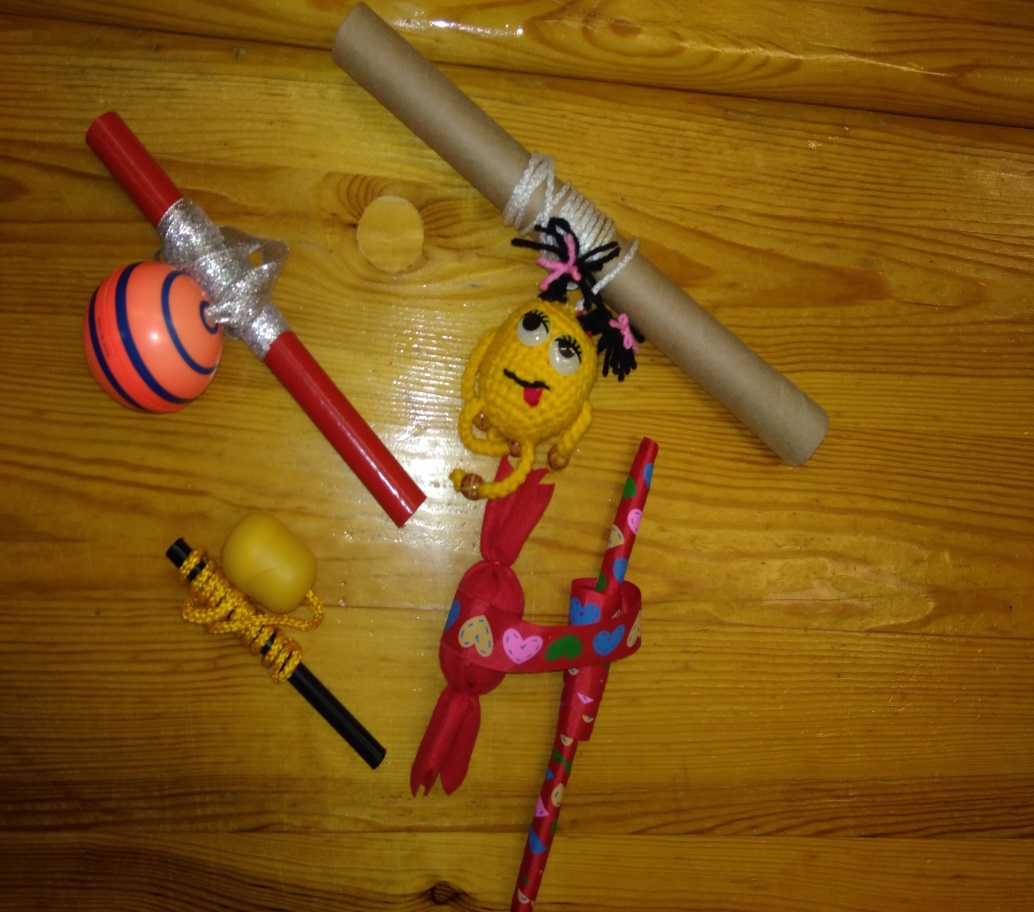 Бильбоке
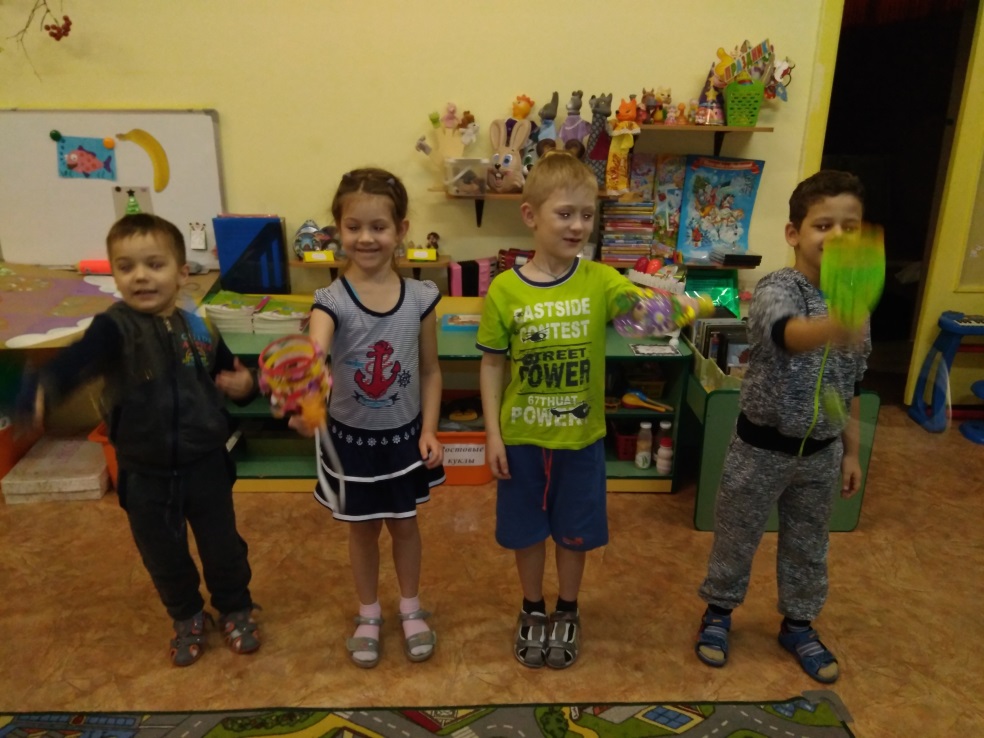